Конституция РФ – основной закон государства.
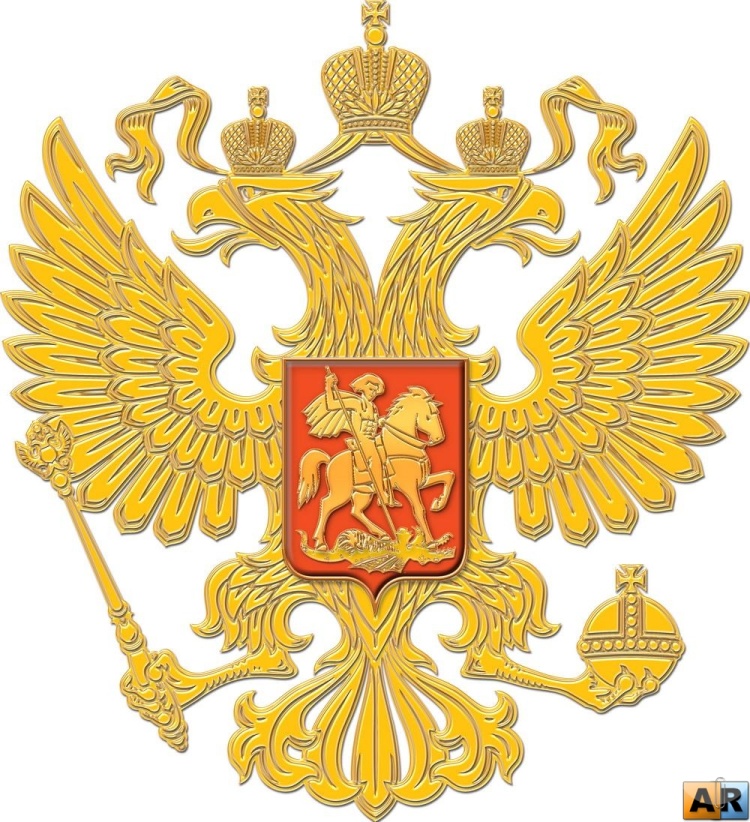 Истинное равенство граждан состоит в том, чтобы все они одинаково были подчинены законам. - Ж.Д'Аламбер


Автор работы : 
учитель обществознания Степаненко Татьяна Леонидовна
МОУ «СОШ» с. Приуральское
Конституция (от лат. constitutio – устройство) – основной закон государства, определяющий его общественное и государственное устройство, порядок и принципы образования представительных органов власти, избирательную систему, основные права и обязанности граждан.
Всего в истории России (РСФСР) насчитывается 5 Конституций: 1918 г., 1925 г., 1937 г., 1978 г., 1993 г. и три Конституции СССР: 1924 г., 1936 г., 1977 г.
Первой в Советском государстве была Конституция РСФСР 1918 г.
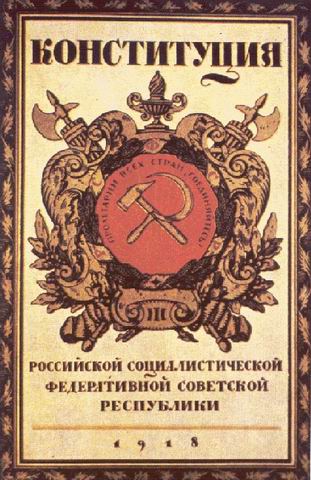 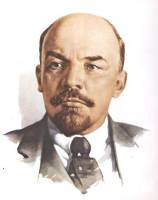 Сегодня у нас действует Конституция  Российской Федерации, принятая 12 декабря 1993 года.
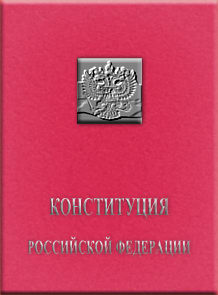 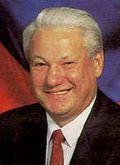 По своей структуре Конституция РФ состоит из Преамбулы и двух разделов. В Преамбуле характеризуются условия и цели принятия Конституции. Далее следуют разделы, которые делятся на главы. Главы состоят из статей. Раздел первый содержит 137 статей, сгруппированных в девяти главах:
Глава 1 - Основы конституционного строя; 
Глава 2 - Права и свободы человека и гражданина; 
Глава 3 - Федеративное устройство; 
Глава 4 - Президент Российской Федерации; 
Глава 5 - Федеральное Собрание; 
Глава 6 - Правительство Российской Федерации; 
Глава 7 - Судебная власть; 
Глава 8 - Местное самоуправление; 
Глава 9 - Конституционные поправки и пересмотр Конституции. Раздел второй называется «3аключительные и переходные положения» и содержит девять частей.
Главные характеристики 
основ конституционного строя
Статья 1
1. Российская Федерация - Россия есть демократическое федеративное правовое государство с республиканской формой правления.
2. Наименования Российская Федерация и Россия равнозначны.
Статья 2
Человек, его права и свободы являются высшей ценностью. Признание, соблюдение и защита прав и свобод человека и гражданина - обязанность государства.
Конституция РФ имеет высшую юридическую силу, прямое действие и применяется на всей территории России. Законы и иные правовые акты, применяемые в Российской Федерации, не должны противоречить Конституции РФ.
В конституциях закрепляются нормы взаимоотношений граждан и государства, права личности, правовое равенство всех граждан; описываются характер государства (республика, монархия, федерация и т.п.), статус различных властей. Правила взаимоотношения парламента, президента, правительства и суда, а также структура и порядок функционирования органов управления.
Конституция РФ выступает Основным законом нашей страны. Её фундаментом являются международные документы, защищающие права человека:
1948 г – Всеобщая декларация прав человека;
1950 г – Европейская конвенция о защите прав человека и основных свобод;
1959 г – Декларация прав ребёнка;
1960 г – Международный пакт об экономических, социальных и культурных правах;
1966 г – Международный пакт о гражданских и политических правах;
1989 г – Конвенция о правах ребёнка.
Конституция
Основа всего законодательства
Стабильный закон
Закрепляет базовые принципы государственного устройства, права и обязанности граждан
Принимается в особом порядке
Основные права, зафиксированные в Конституции РФ
Политические (свобода слова, совести, мысли)
Личные (право на жизнь)
Культурные (право на свою национальную культуру, язык)
Социально-экономические (право на труд, отдых, образование, чистую экологию)
Гражданские (избирательное право)
Конституция государства закрепила ряд важных основополагающих обязанностей граждан:

Гражданин обязан соблюдать законы государства.
Гражданин должен платить налоги, сборы.
Гражданин должен защищать Отечество.
Гражданин должен сохранять природу.
Гражданин должен заботиться о детях и нетрудоспособных родителях.
Гражданин должен беречь памятники культуры.
Гражданские права и свободы:
Право на свободу и личную неприкосновенность. Только суд имеет право вынести обвинение и лишить человека свободы.
Право на уважение личности.
Право на неприкосновенность таких сторон частной жизни, как сфера семейных, дружеских, деловых отношений.
Политические права и свободы:

1. Право принимать участие в управлении своей страной.
2. Право человека на свободу мысли.
3. Свобода совести и религии.
4. Право на свободу убеждений.
5. Право на свободу мирных собраний и ассоциаций.
Экономические права и свободы:

Право на собственность.
Право на труд.
Право на отдых и досуг.
Право на достойный жизненный уровень.
Культурные права:

Право на образование.
Право на участие в культурной жизни.
О бесспорном и спорном


  Для меня важно, что нынешняя Конституция обращена всеми своими статьями к личности, к человеку, к гражданину. В нём нет и намёка на верховенство одних  и даже косвенную подчинённость других. В ней чёрным по белому записано признание идеологического многообразия, политического многообразия, многопартийности, равенства перед законом общественных организаций, то, что никакая религия не может признаваться государственной.
                                                ( Л. Корнешов, журналист )
Литература:

1.А.Ф. Никитин «Право и политика»
2.Я.В. Соколов, А.С. Прутченков «Граждановедение»
3.А.Ф. Никитин «Конституционное право»
4.Конституция РФ
5.А.И.Кравченко, Е.А. Певцова «Обществознание»